Ti bud(bringere) om mulig sepsis
Frostrier eller Feber
Forvirring/mental påvirkning
Funksjonsnivå nedsatt akutt 
Fokale signalsymptomer (oppkast, diare, lysskyhet, nakkestiv)
Forferdelige smerter
Flekker (hudblødninger)
Fysiologiske avvik  (respirasjon, BT, puls, hudsirkulasjon , urinprod. etc.)
Forsvar mot infeksjon redusert (alder, sykdom, medikamenter) 
Forutgående Fødsel, kirurgi, skade, sår, IV misbruk
Fremmedlegeme
Sepsisforløp akuttmottak
Alle tider er relatert 
til ankomst sykehus
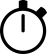 < 60 min
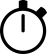 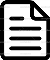 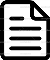 Start antibiotika behandling
Straks til:
Med. 6
MIO
KSK Intensiv
SOP hvis ØH kir.
Tilkall
Septisk sjokk-team
Pasient med mistenkt alvorlig infeksjon og rød hastegrad
< 15 min
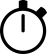 < 90 min
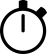 Ja
Ja
Pasient plassert
Mulig Septisksjokk?
Ta imot pasient
Utfør triage og NEWS*
Straks til us.rom
ABCDE og prøver
Høy mistanke om sepsis
Avklar videre plan og plassering
NEWS ≥5? *
Nei
Nei
Ja
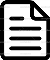 Pasient medmistenkt infeksjonog grønn, gul el. oransje hastegrad
Nei
Lege og sykepleier
Lege
Sykepleier og lege
Triagesykepleier og mottakslege
Sykepleier
Sykepleierog sekretær
Overfør til annet forløp/
rutine
Antibiotika hvis fortsatt sepsismistanke
Overvåke (NEWS-parametre; dokumenteres minst hvert 15.-30. min. )
Blodg. hver 30. min. hvis laktat >2 eller alv. utfall i PaO2 eller PCO2
Sykepl.
< 60 min
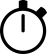 *Inntil NEWS er implementert i triagekurve, brukes rød/oransje hastegrad (i henhold til bl.a. TEWS og qSOFA) framfor NEWS ≥5
Justere væske/O2/organstøtte utfra mål (MAP ≥ 65, SaO2 ≥ 90-93% , Laktat fallende)
Lege
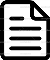 Ny sepsis-vurdering v/ infeksjons-
mistanke
3 t
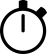 Strakstiltak u.s. rom
ABCDE: Airway-Breathing-Circulation-Disability (bevissth.red.) -Drainage-Exposure (helkropps-u.s.)
NEWS v/ mangl. triage
Oksygen v/RR > 20 eller SaO2 <90-93%
Venfloner/SVK
Start Ringer - vanligvis
      15-30ml/kg/3-4t 
Blodgass m/laktat
Sepsis-status DIPS
      (inkl. blodkultur)
Vurderes 
      - urinkateter
      - u-stix og dyrking
      - annen mikrobiologi
Re-triage 
Sepsis fortsatt mistenkt? 
Sepsis bekreftet?
      - Infeksjon + 
        SOFA-økning ≥ 2
Mulig septisk sjokk? væskestøt IV gitt, men ved-varende MAP <65 og Laktat >2
Antibiotika
Mottakslege ordinerer  antib. hvis ansvarlig lege utilgjengelig innen 1 t (høy sepsis-mistanke /sjokk) el. 3 t (mistenkt sepsis).

Antib.valg etter mistenkt fokus
Videre plan
Overvåkning (frekvens og parametre: se NEWS)
Organstøtte 
Utredning
Gjentatt lab./blodgass
Kirurgi/drenasje
Behandlings-begrensninger?
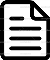 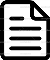 NEWS ≥5? *
Eller
Betydelig sepsismistanke ?
Sykepl.
Ja
Lege
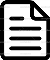 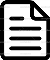 Septisk sjokk team
MFL-vakt 
Intensiv forvakt 
Mottakslege
To sykepleiere, AKM 
Bistår ved behov: Inf.vakt, Kirurg
Nei
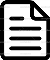 Pasient overført til annet forløp/rutine
D50708
2.00
26.01.2024
Versjon
D50708
2.00
26.01.2024
Versjon
Septisk sjokk-team i Akuttmottak
Når skal alarmen utløses?
Når pasient i Akuttmottak har sannsynlig septisk sjokk eller tilsvarende, dvs. ved:
Sannsynlig infeksjon og hypotensjon med MAP <65 og laktat 2 og hvor dette ikke bedres raskt med væske intravenøst 
Sepsispasient med annen kritisk organsvikt som tilsier akutt intensivbehandling. 
Hvem avgjør at teamet skal tilkalles?
Mottakende avdelingslege, MFL eller Mottakslege 
Hvordan utløses team-tilkalling? 
Beskjed gis til koordinator i Akuttmottak 
utløser innkallingen ved en gruppe-tilkalling. Det vil stå «sepsis» i displayet på calling/telefon. 
Hvem er med i teamet? 
MFL, intensivlege, Mottakslege, 2 sykepleiere AKM, øvrig personell ved behov
Hvem er teamleder?
MFL 
ved indremedisinske pasienter, spørsmål om nekrotiserende fasciitt, ben- og leddfokus eller pasienter med uavklart avdelingstilhørighet.
MF hvis MFL er opptatt
Intensiv forvakt
ved sepsis som krever akutt kirurgi/drenasje eller innlegges i kirurgisk enhet (unntak er nekrotiserende fasciitt eller ben-/leddinfeksjon, da disse vanligvis innlegges Med. klinikk.). Intensivlege leder kun teamet og representerer ikke moderavdeling. 
MFL deltar da kun hvis behov.
Øvrig info: Søk «septisk sjokk team» i EK
D50708
2.00
26.01.2024
Versjon